Discovering Discovery Kanban
Brought to you by:
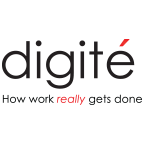 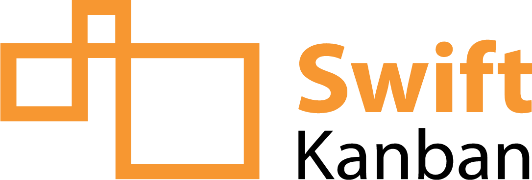 Agenda
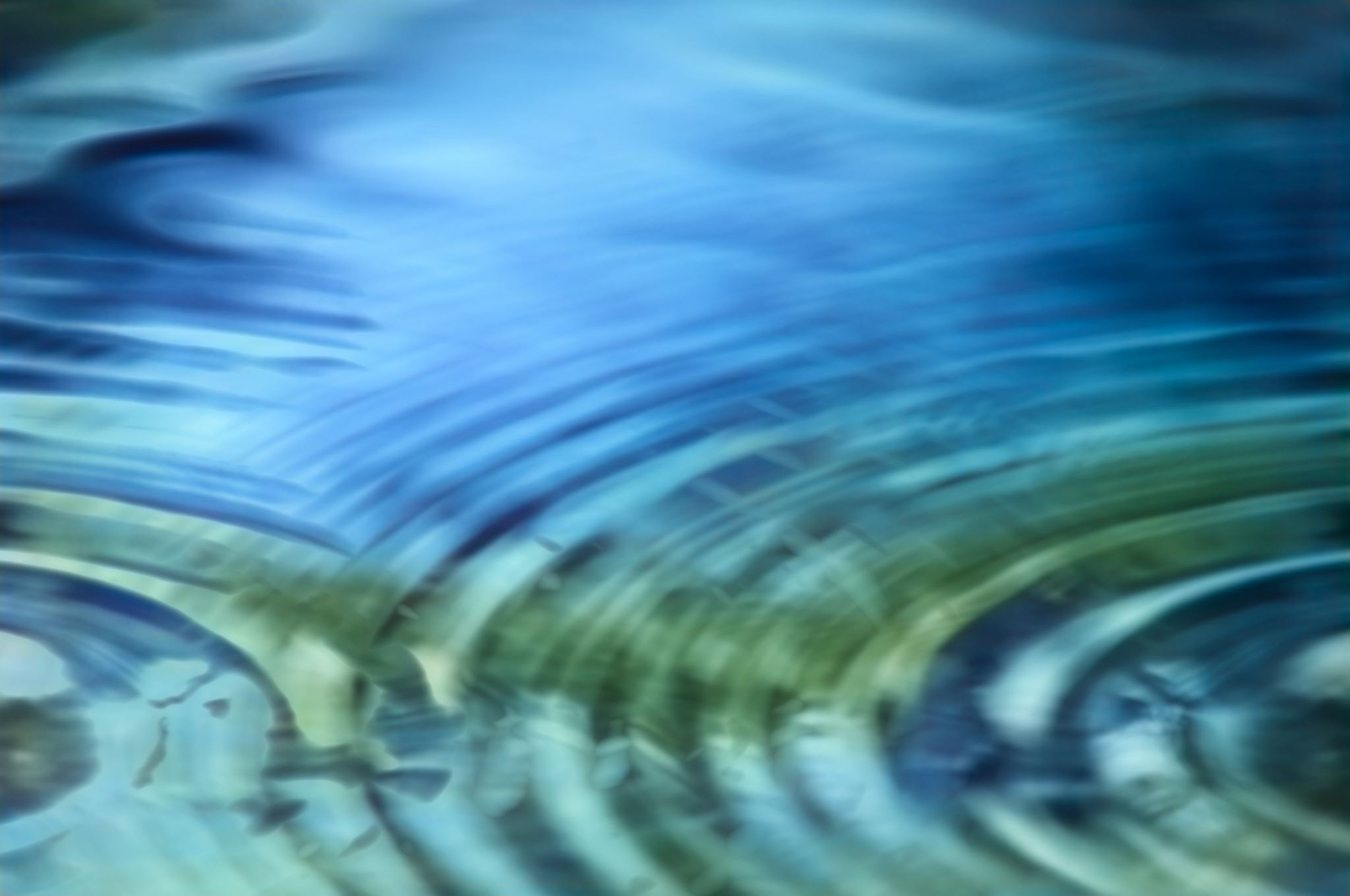 Some housekeeping
Introductions
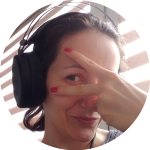 Speaker: Anna Radzikowska
Product Manager, Kanban Maturity Model
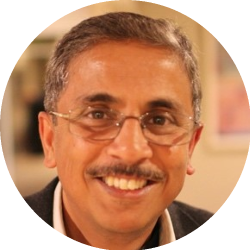 Host: Mahesh Singh
Co-founder, CMODigité, Inc.
Anna Radzikowska
Has over 13 years of experience in finance, training, and project management: working in the public sector, big companies and running her own business
Is kaizen culture and Kanban method passionate. Being an ACCA member helps her to better understand the business which she’s working with but also gives her another angle view on different aspects of software development and product support
Currently works as Product Manager, Kanban Maturity Model, which supports modern businesses in growing into fit for purpose organizations
Quick word from the Sponsor - Digité, Inc.
Pioneer in Web-based Collaborative Products/ Solutions for Geographically Distributed Teams
Headquartered in Cupertino, CA
Nearly 1m users in the Americas, Europe, Asia/ Pacific
Products that cover Lean/ Kanban, Agile ALM, Project/ Portfolio Management
SwiftKanban and SwiftEASe
Kanban/ ScrumbanSoftware Development/ IT/ DevOps
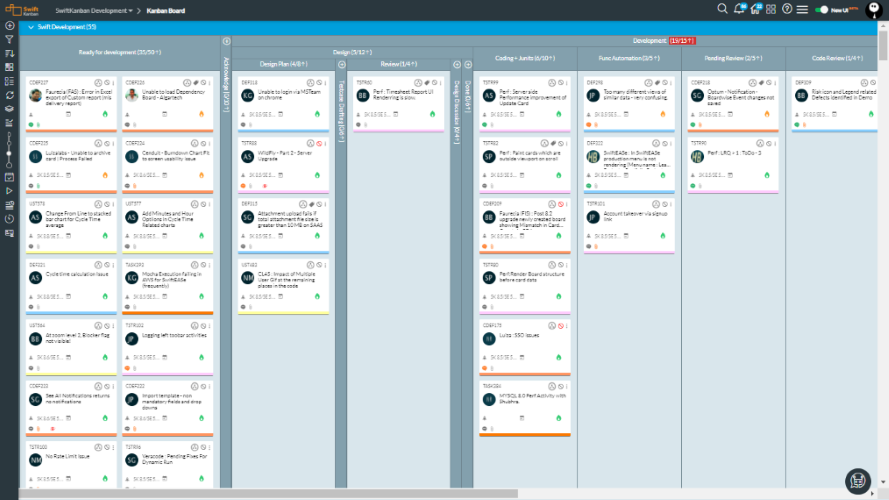 Visual Portfolio ManagementPortfolio Kanban/ Enterprise Services Planning
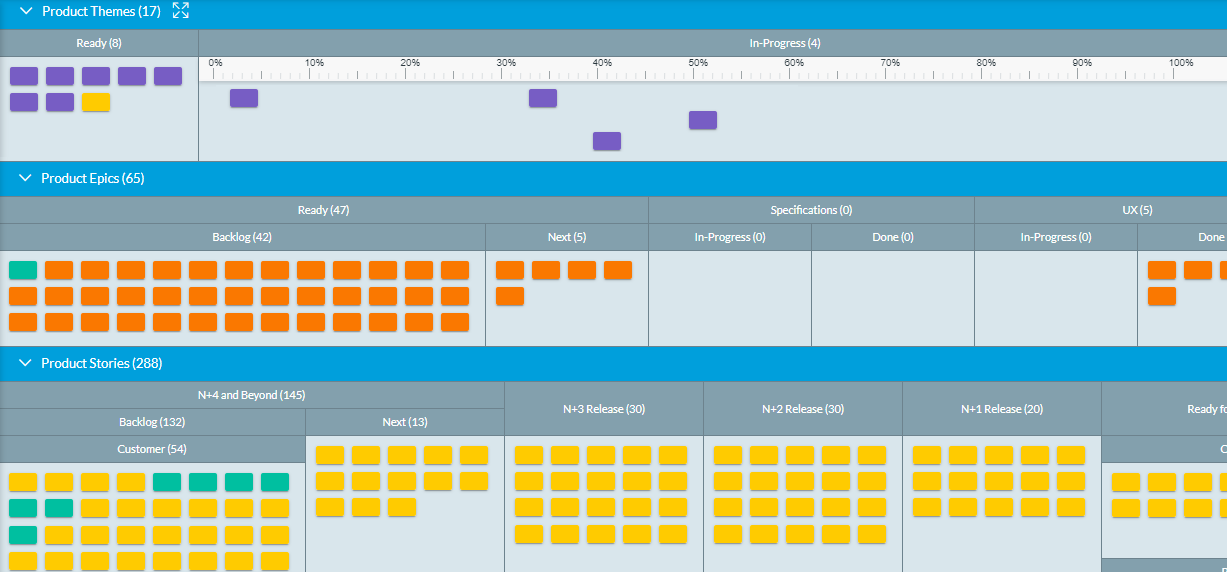 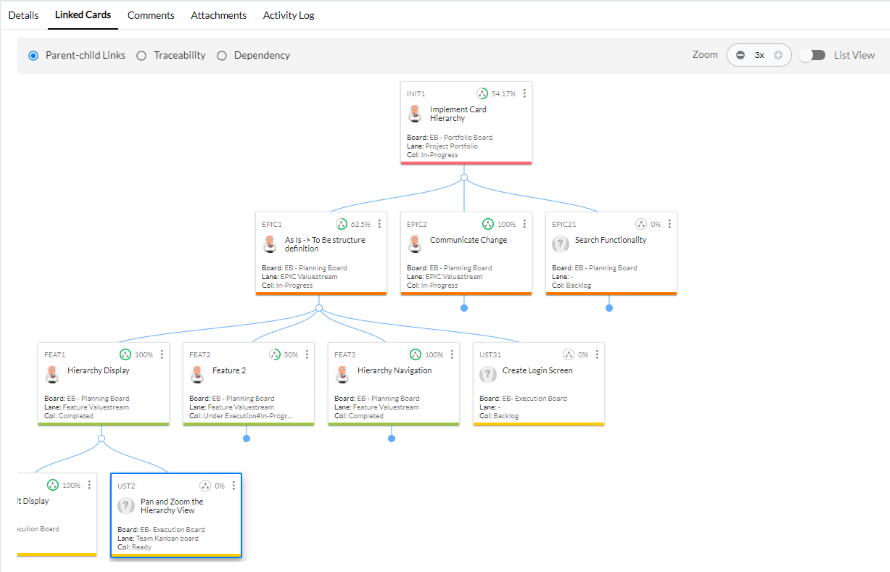 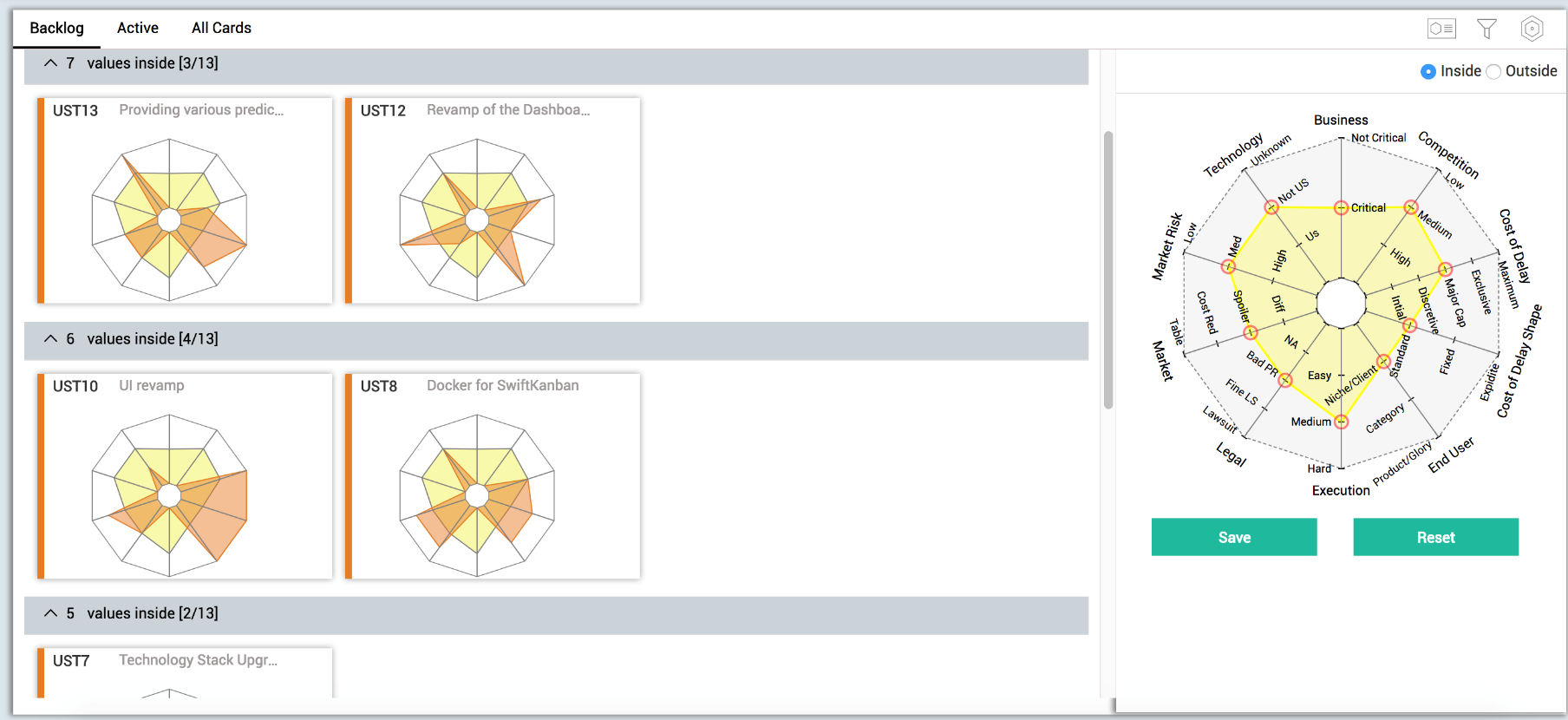 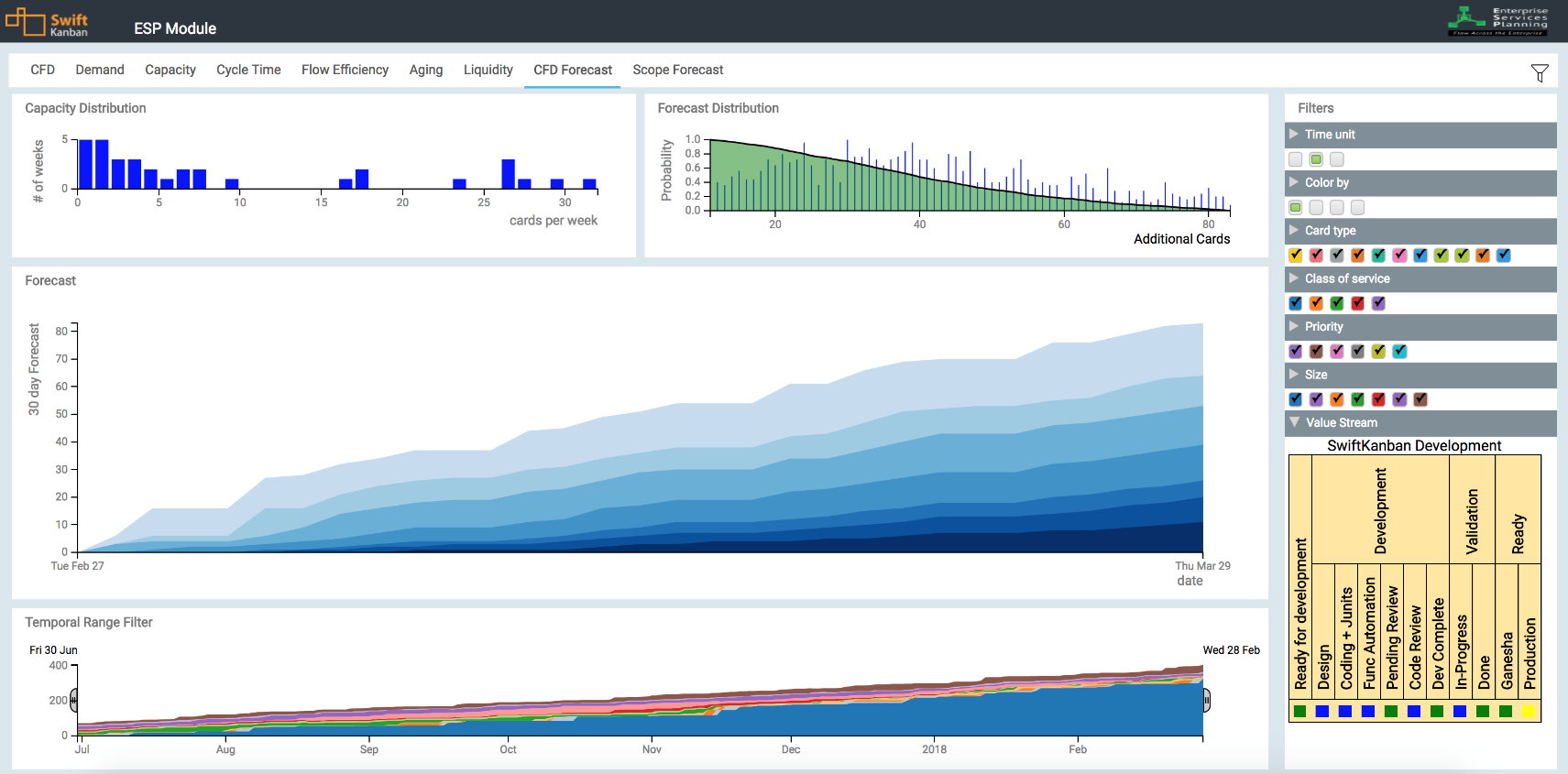 SwiftKanban Analytics
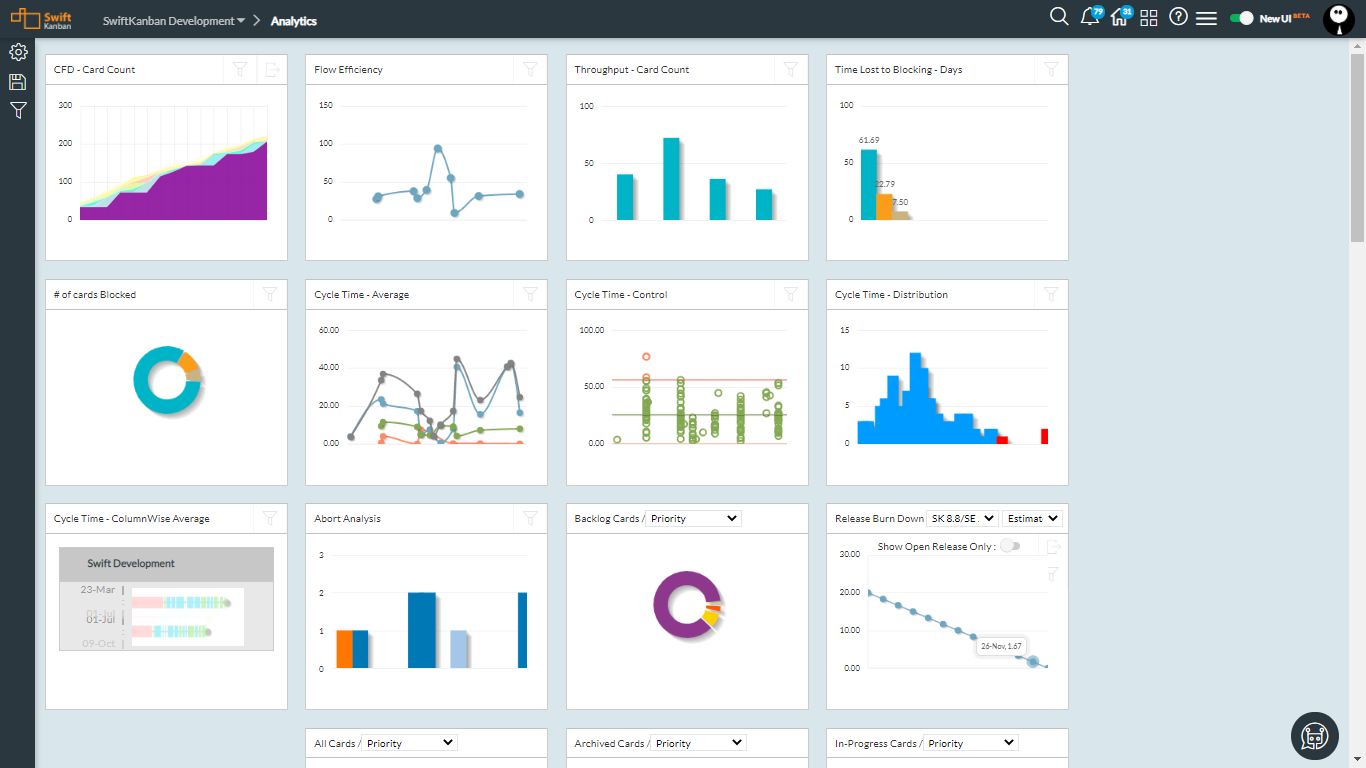 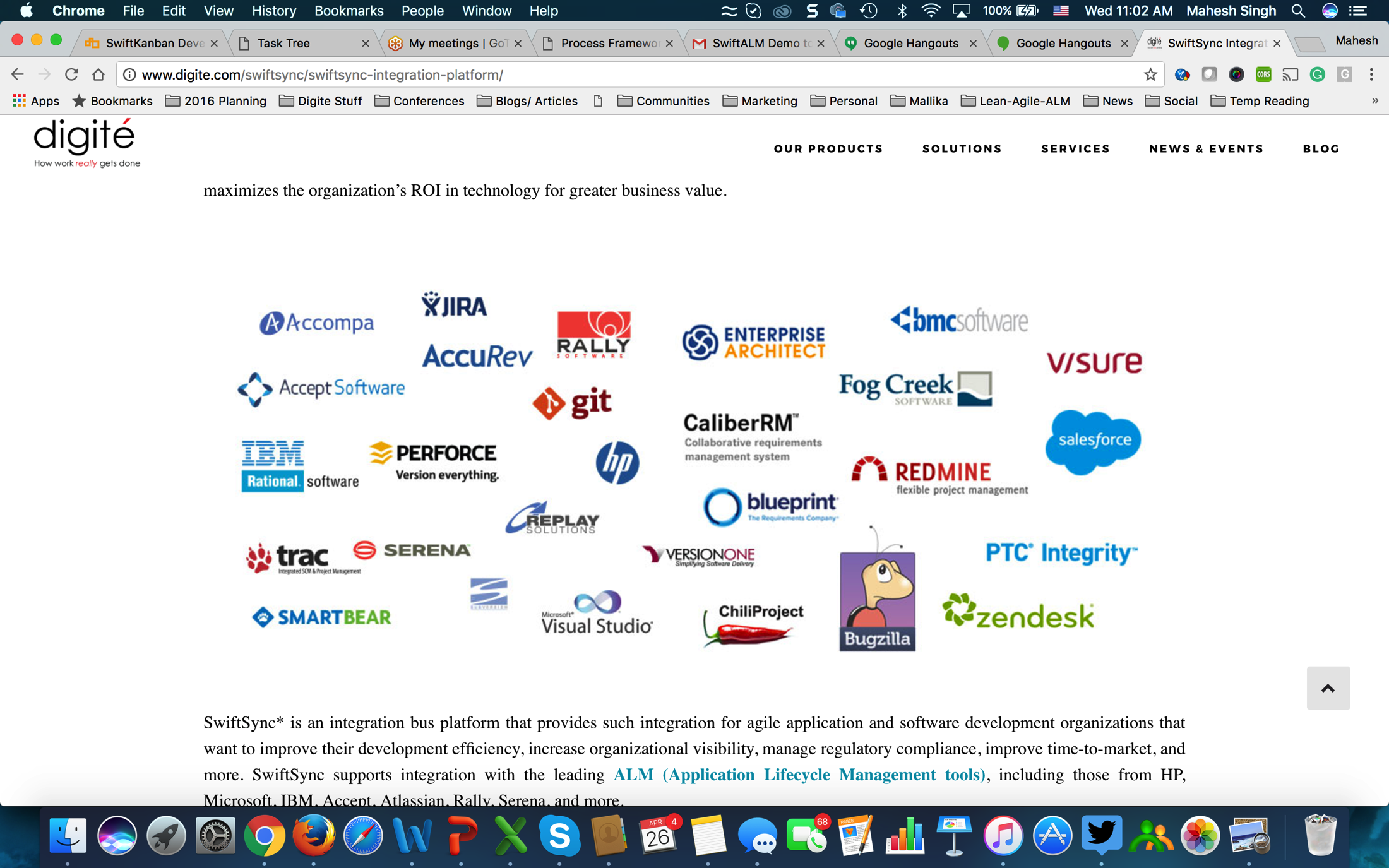 Integrations: SwiftSync, Zapier, REST APIRich ALM/ PPM/ CRM Ecosystem
Our Customers
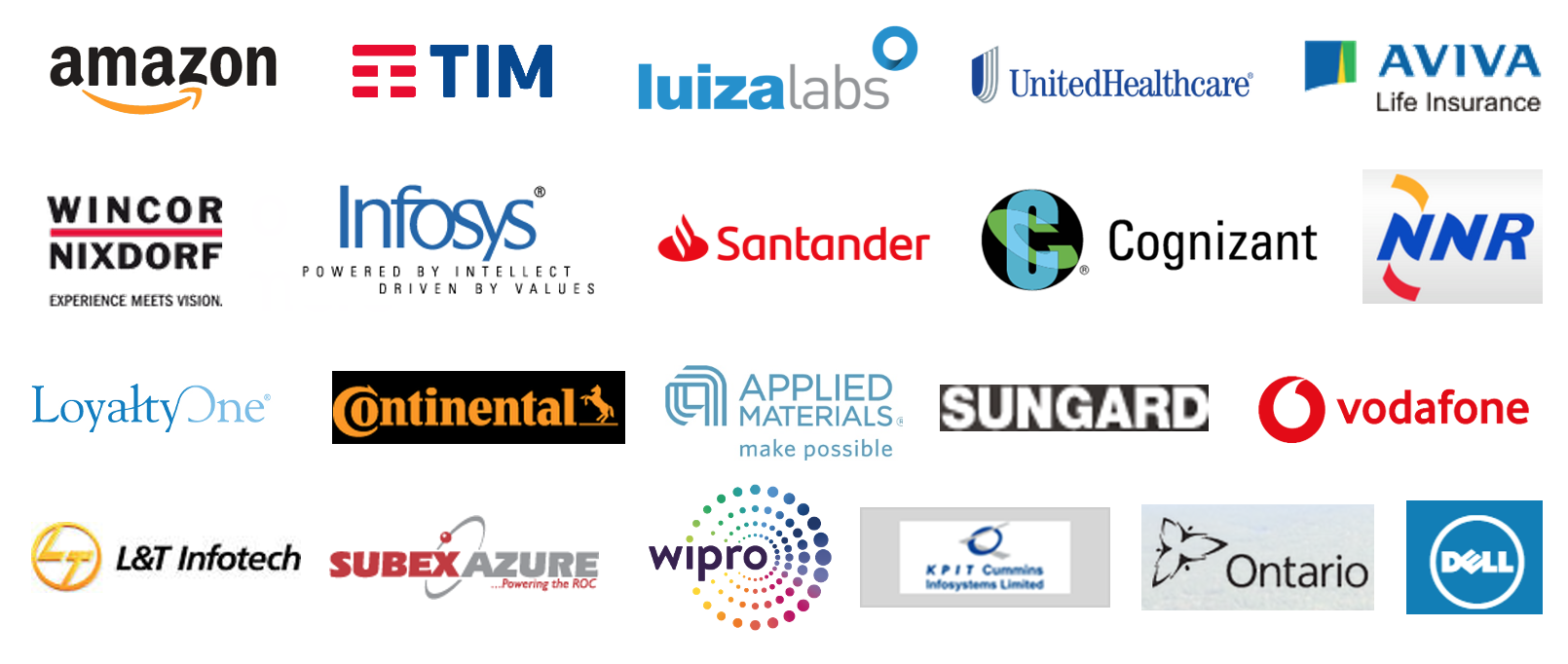 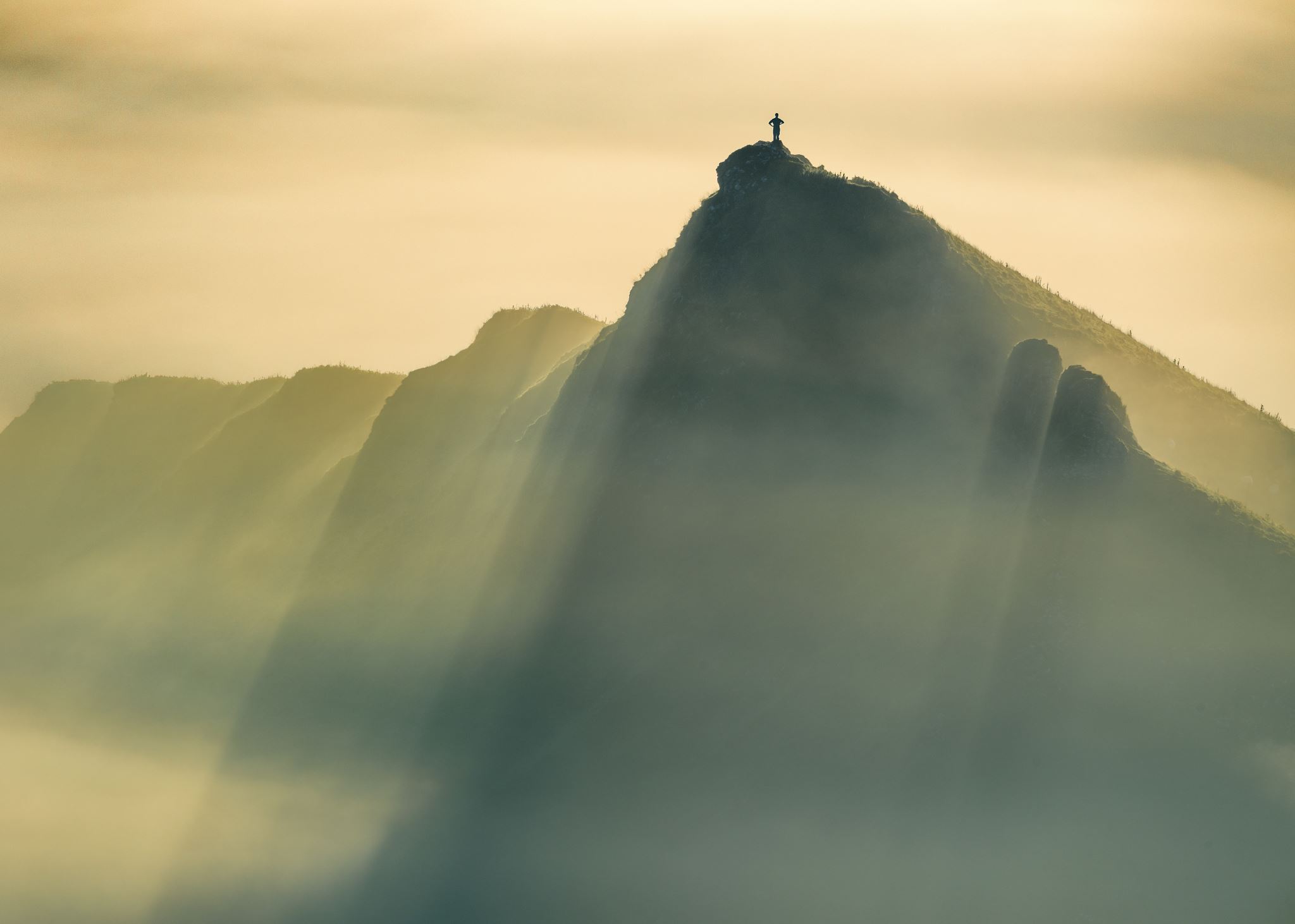 Over to Anna…
[Speaker Notes: Dragos general introductions
Jim Gawtry and Gary Perkerwicz work for ATK a company with leadership positions in Outdoor Sports and Aerospace and Defense (A&D).   They have worked with each other for over 25 years.
During that time, they have seen a lot of improvement initiatives come and go including BPM, JIT,  TQM and others. None of these initiatives made an impact to their work or culture. 
There is something different about their current initiative and that is why we are here: to share a success story that other companies have been equally successful at adopting in the last couple of years: improving work flows and organizational culture using Lean principles and Kanban systems.]
Q&A
Reach out to Us
Thank you